CORDEX P2P Federation @ DKRZ
Overview
Configuration of data node and index node
S. Kindermann / N. Balic / H. Ramthun DKRZ
CORDEX P2P federation
CMIP5 Index Node
(„gateway“)
euclipse1.dkrz.de
CORDEX
Index Node
(„gateway“)
(2) Faceted search configuration
CORDEX
Index Node
(„gateway“)
(1) Publisher Configuration
Cordex
P2P Data 
Node
Cordex
P2P Data 
Node
Cordex
P2P Data 
Node
Data @ Modeling Center / Postproc. Data center
(1) Publisher Configuration
Edit or modify esg.ini file: add a separate project section like "cordex" 
    with settings like "dataset_id ", "dataset_directory_format",  others
(If necessary: create a specific cordex handler ..)
(2) Index node configuration
Add extra search facet like "driving_model" in configuration file:
/usr/local/tomcat/webapps/esg-search/WEB-INF/classes/esg/search/config/facets.properties

Add simple mapping for facet (internal – external names): 
     Add "facet:Label of facet" like "driving_model:Driving Model" in configuration file:
      /usr/local/tomcat/webapps/esgf-web-fe/WEB-INF/classes/longnames.properties

Use default handler or create specific CORDEX project handler, similar to cmip5 project handler)


  Publish / Unpublish data
MODIFICATION OF esg.ini CONFIGURATION FILE
DEFAULT SECTION
Setting configurations options for various services (THREDDS, Hessian, log etc.) 
IMPORTANT – enter the project under project_options configuration options
esg.ini
[DEFAULT]
.
.
project_options = 
	ipcc4 | IPCC Fourth Assessment Report | 1
               cordex | CORDEX Output Data | 2
MODIFICATION OF esg.ini CONFIGURATION FILE
PROJECT SECTION
Defining publicasearch categories and their options
esg.ini
[project:cordex].
.
.
categories = 
	project                   | enum | true | true | 0
	domain                  | enum | true | true | 1
	institute                 | enum | true | true | 2
	driving_model      | enum | false | true | 3
.
.
domain_options = SAM-44,CAM-44,NAM-44…
driving_model_options = ERAINT
.
MODIFICATION OF esg.ini CONFIGURATION FILE
PROJECT SECTION
Defining publication unit and related directory format
esg.ini
[project:cordex].
.
dataset_id = cordex.%(domain)s.%(institute)s.%(driving_model)s.%(driving_experiment)s.%(rcm_model)s.%(rcm_version)s.%(time_frequency)s

# Example path: /gpfs_750/projects/CORDEX/data/SMHI/EUR-44  /SMHI /ERAINT /evaluation /SMHI-RCA4/v1 /day/tas
.
directory_format = /gpfs_750/projects/CORDEX/data/SMHI/%(domain)s/%(institute)s/%(driving_model)s/%(driving_experiment)s/%(rcm_model)s/%(rcm_version)s/%(time_frequency)s/%(variable)s
ADDING NEW SEARCH FACETS TO P2P GUI
Define search categories in:

File:
 /usr/local/tomcat/webapps/esg-search/WEB-INF/classes/esg/search/config/facets.properties   
Entries: The names of categories as entered in the esg.ini file
...
domain
driving_experiment
driving_model

File:
/usr/local/tomcat/webapps/esgf-web-fe/WEB-INF/classes/longnames.properties 
Entries: set of comma separated values each of which consisting of the category name as given in esg.ing and ist labe in P2P GUI separated by „:“
…. ;domain:Domain;driving_model:Driving Model;driving_experiment:Driving Experiment;..
ADDING NEW SEARCH FACETS TO P2P GUI
[project:cordex].
..
categories = 
	…
	domain                         | enum | true | true | 12
	driving_model             | enum | false | true | 13
	driving_experiment    |enum  | false  | true | 14
esg.ini
longnames.properties
…;driving_model:Driving Model;…
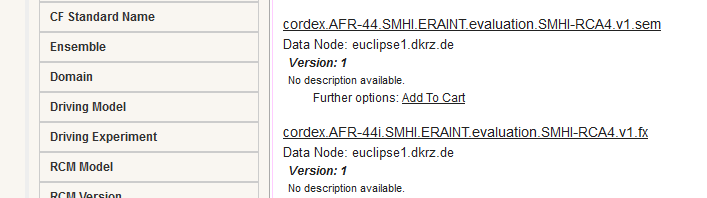 P2P - GUI
Project Handler
Allows manipulation of the metadata associated with the project
Installation and implementation described in detail at:
http://esg-pcmdi.llnl.gov/internal/esg-data-node-documentation/customizing-the-esg-publisher-with-handlers

- Decision on functionalities to be implemented in the project handler (versus quality control tool required) !!!!!
(UN)PUBLISHING OF DATA
Explained in detail at:
http://www2-pcmdi.llnl.gov/Members/bdrach/.personal/esg-publication-scripts/
- Support